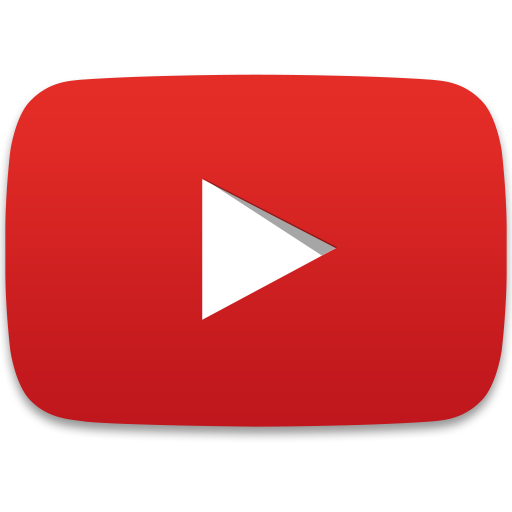 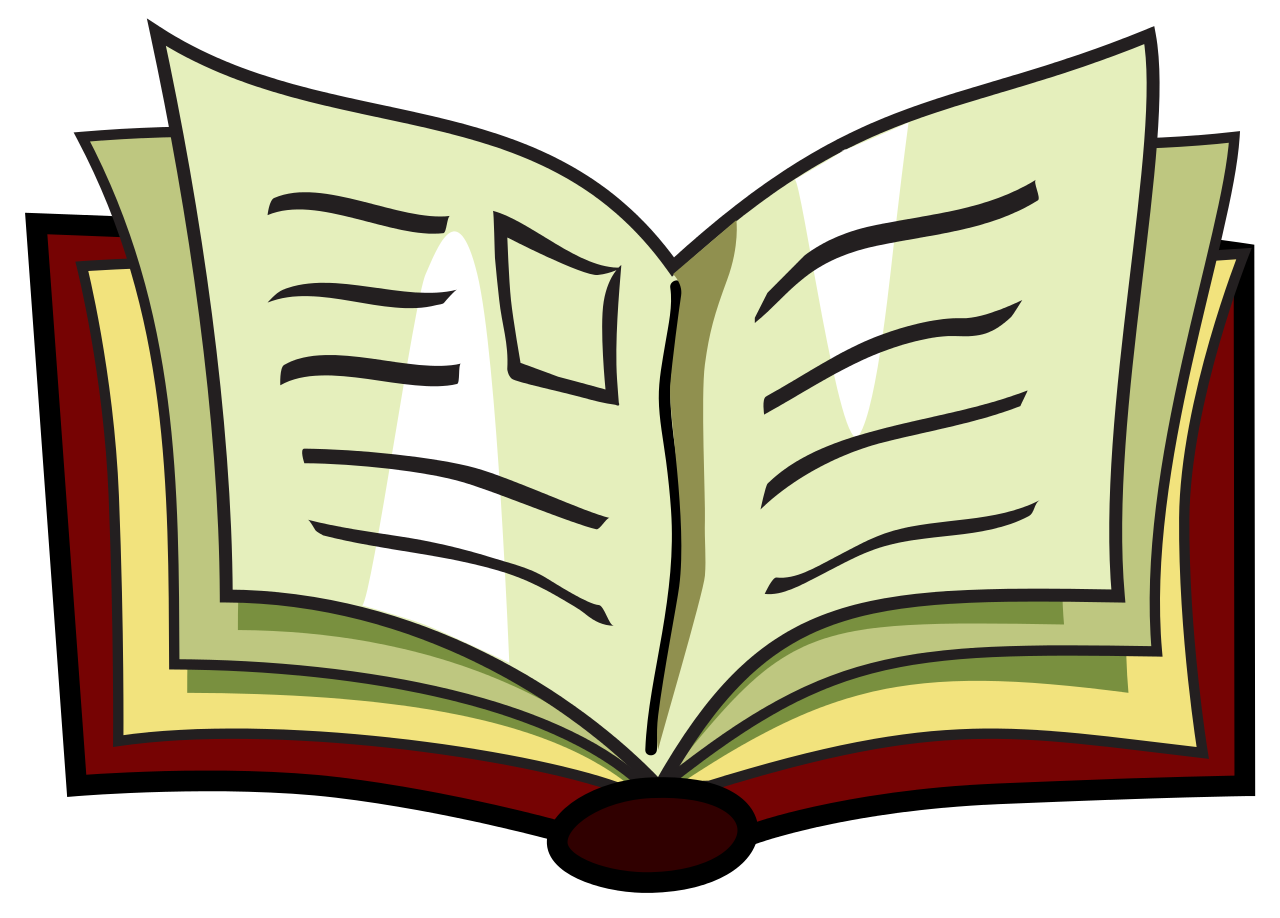 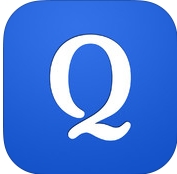 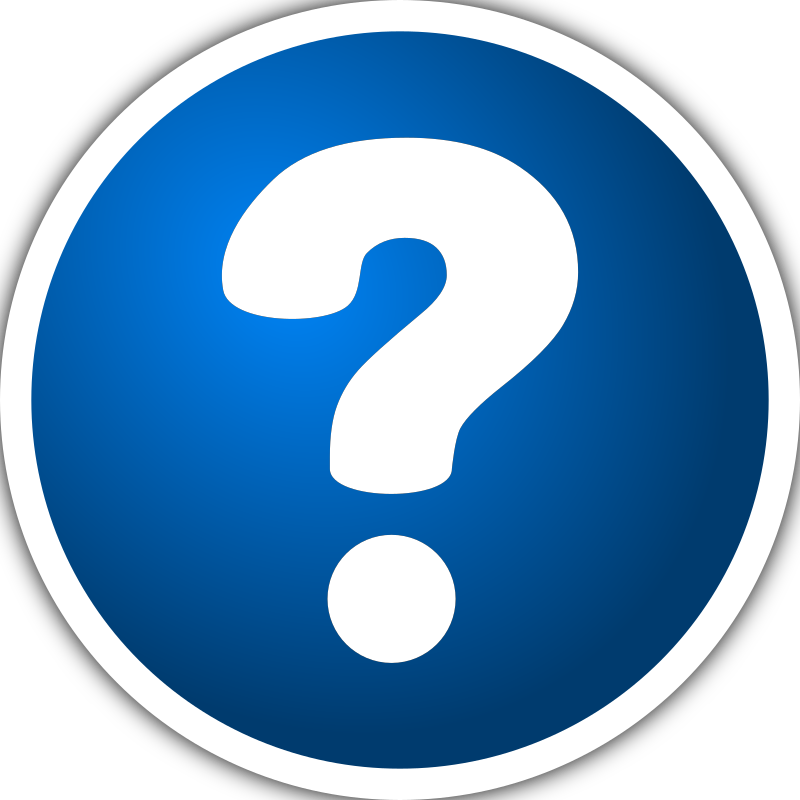 IGCSE Knowledge Organiser: Civil Rights 1945-74
The Red Scare and McCarthyism
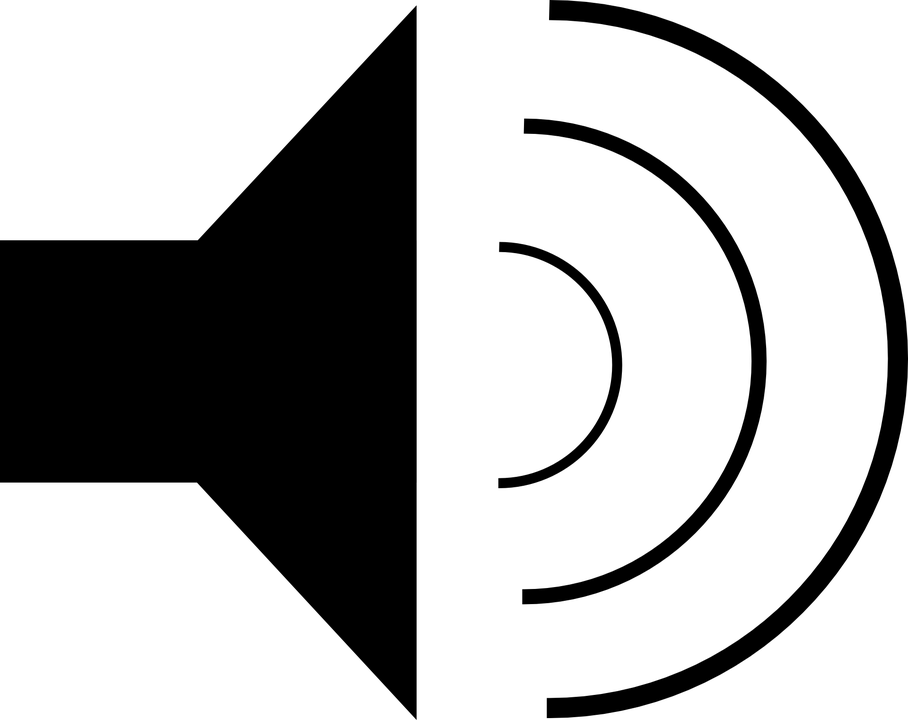 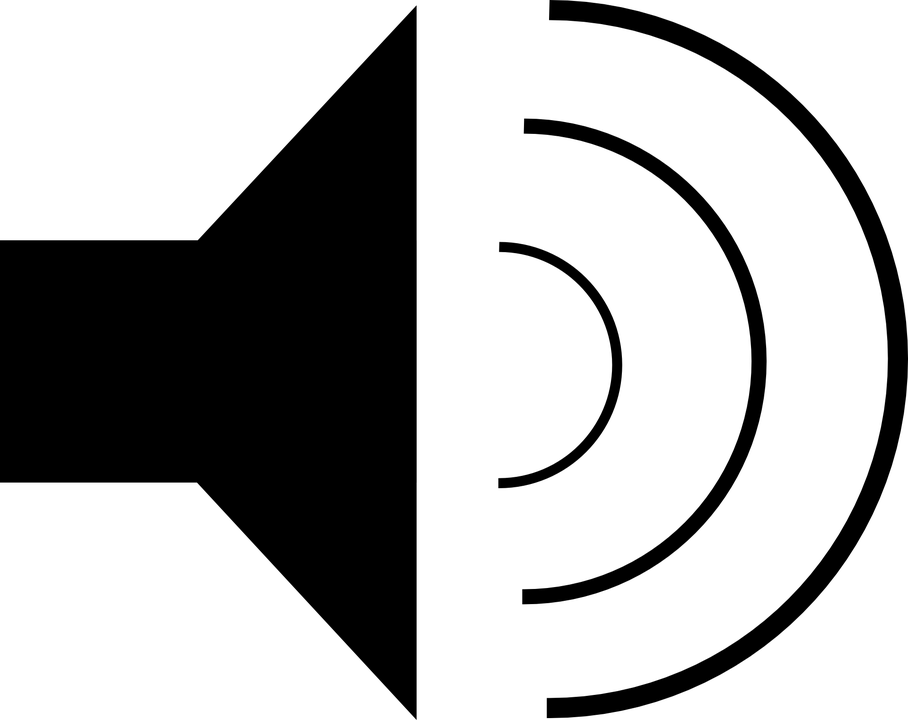 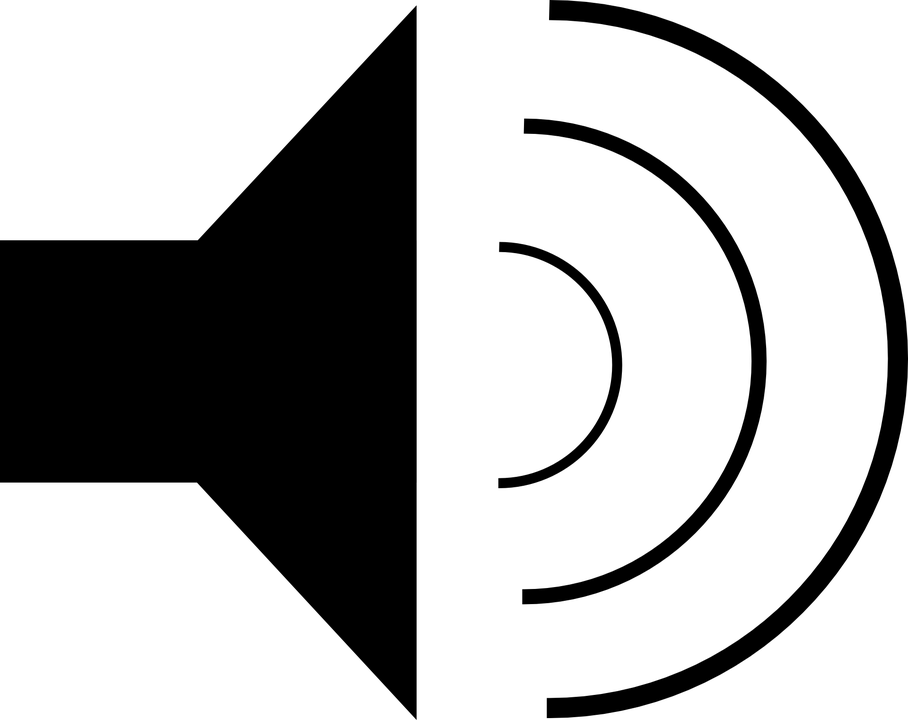 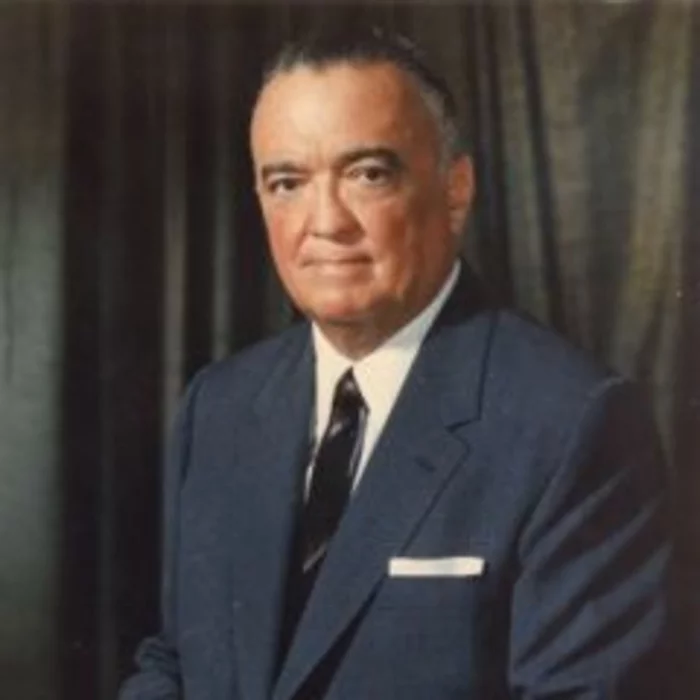 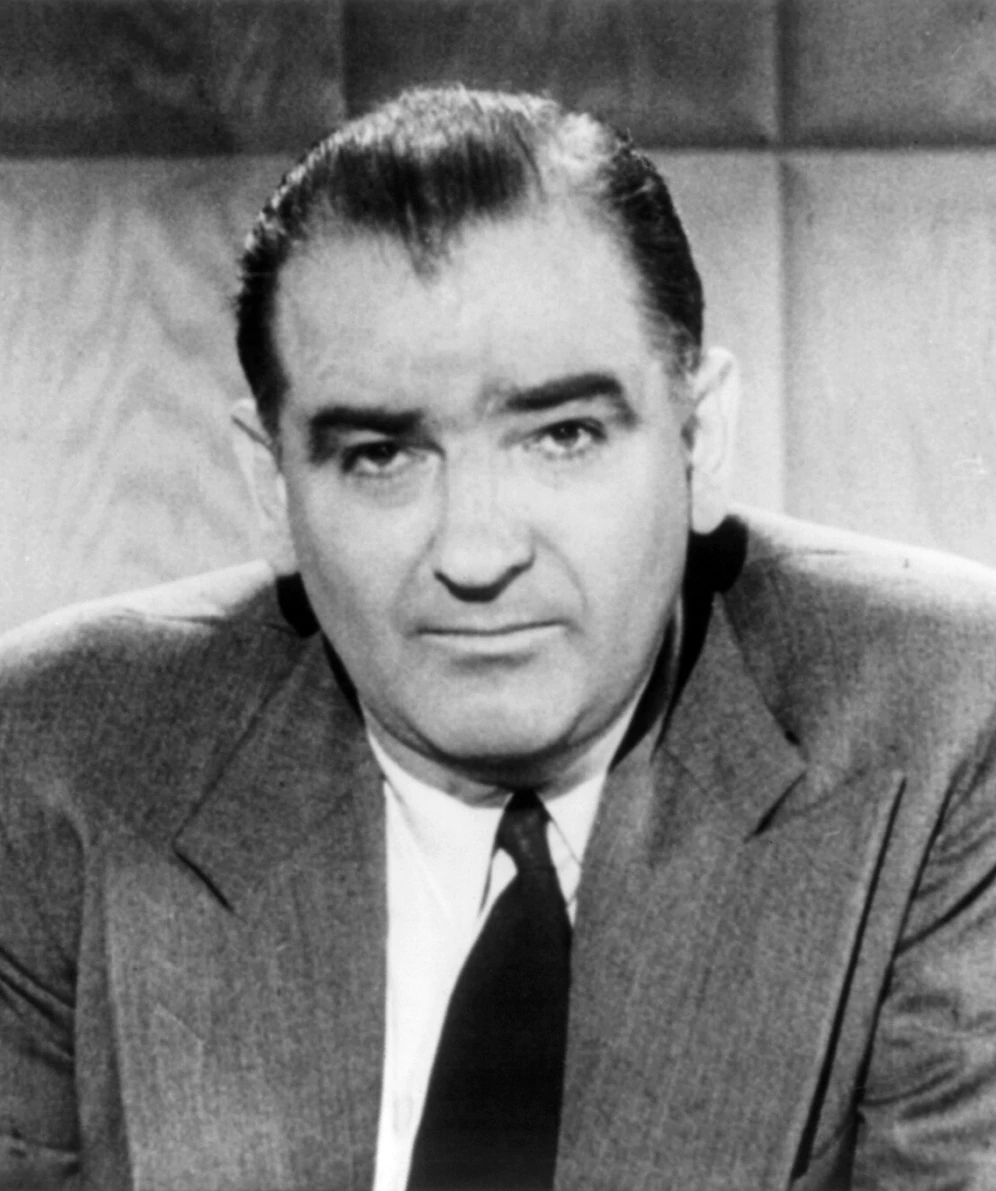 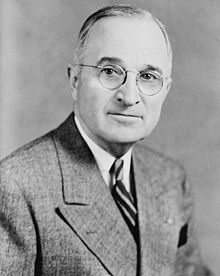 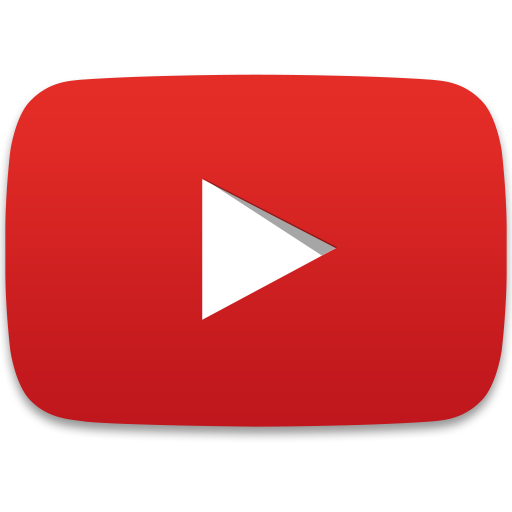 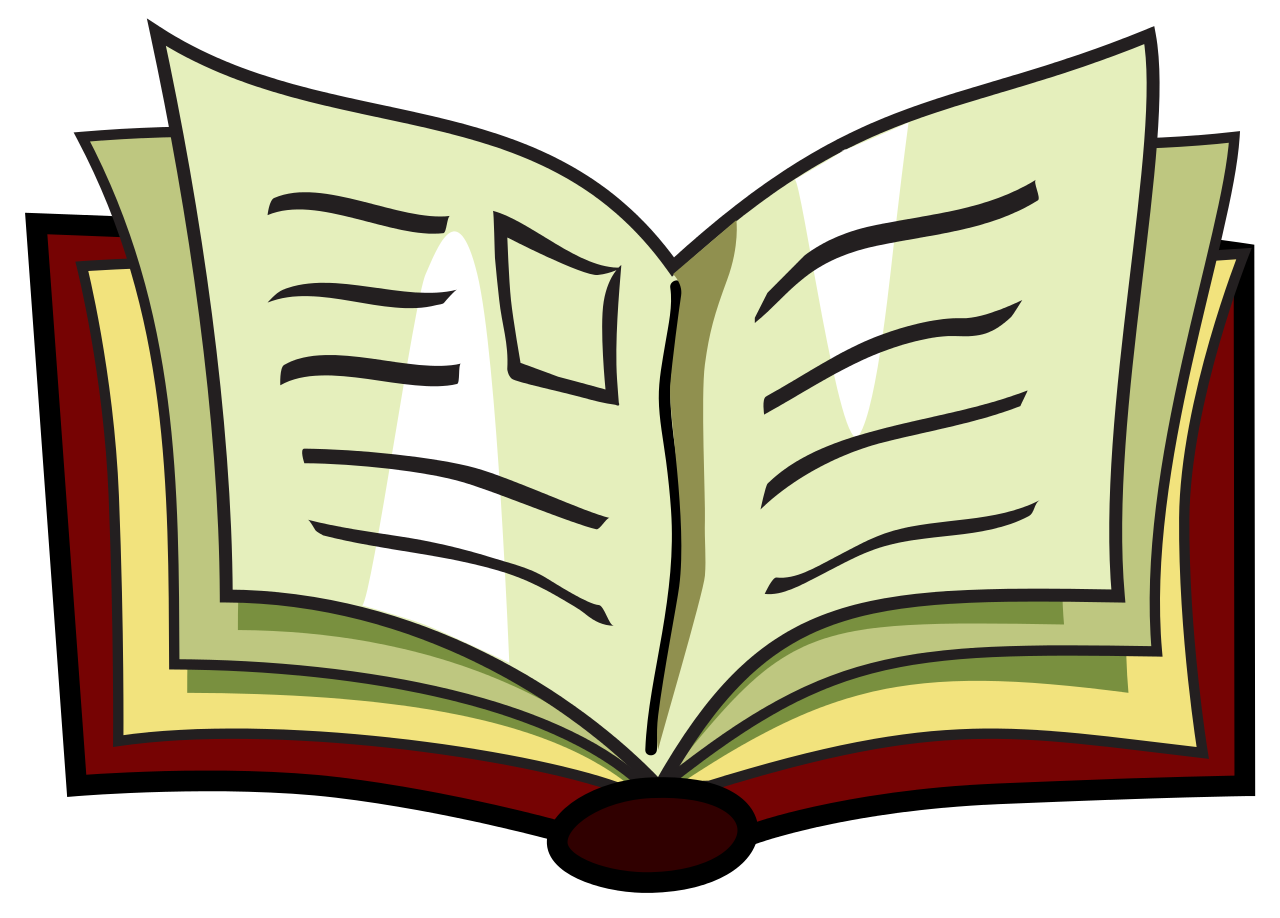 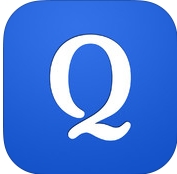 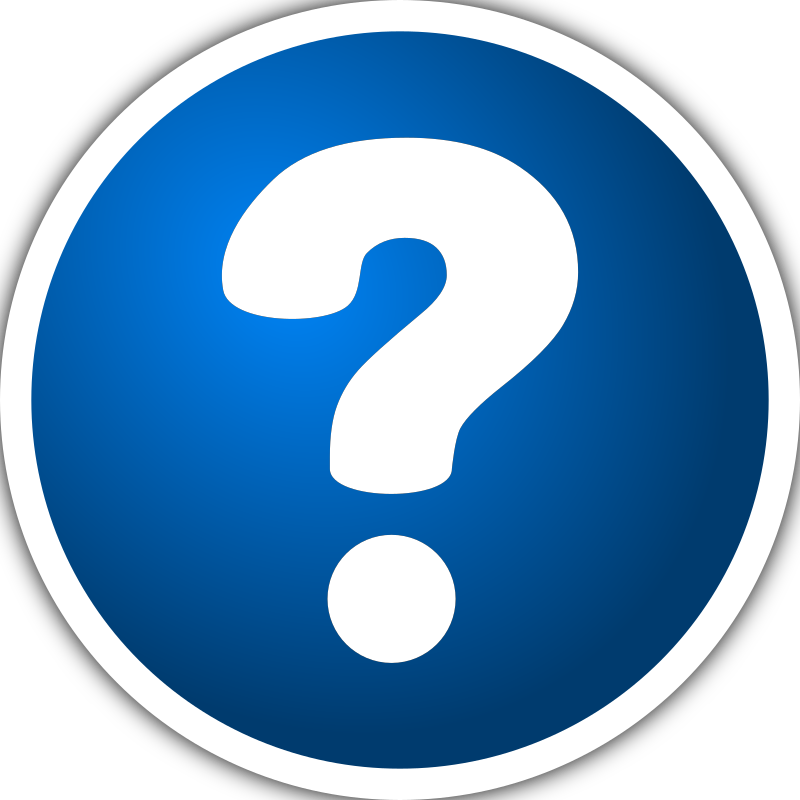 IGCSE Knowledge Organiser: Civil Rights 1945-74
Civil Rights in the 1950s
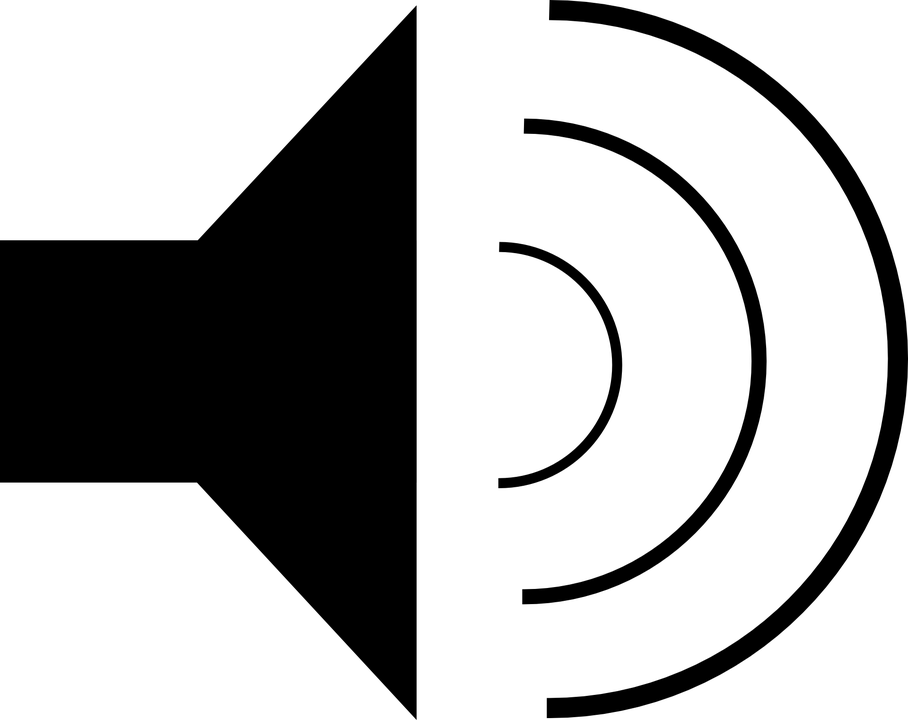 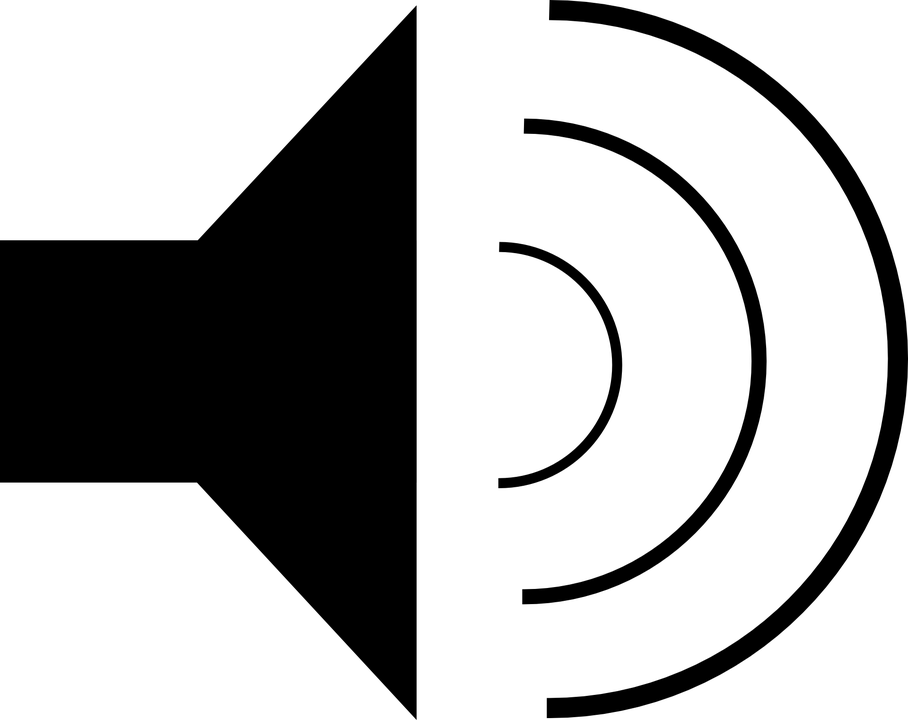 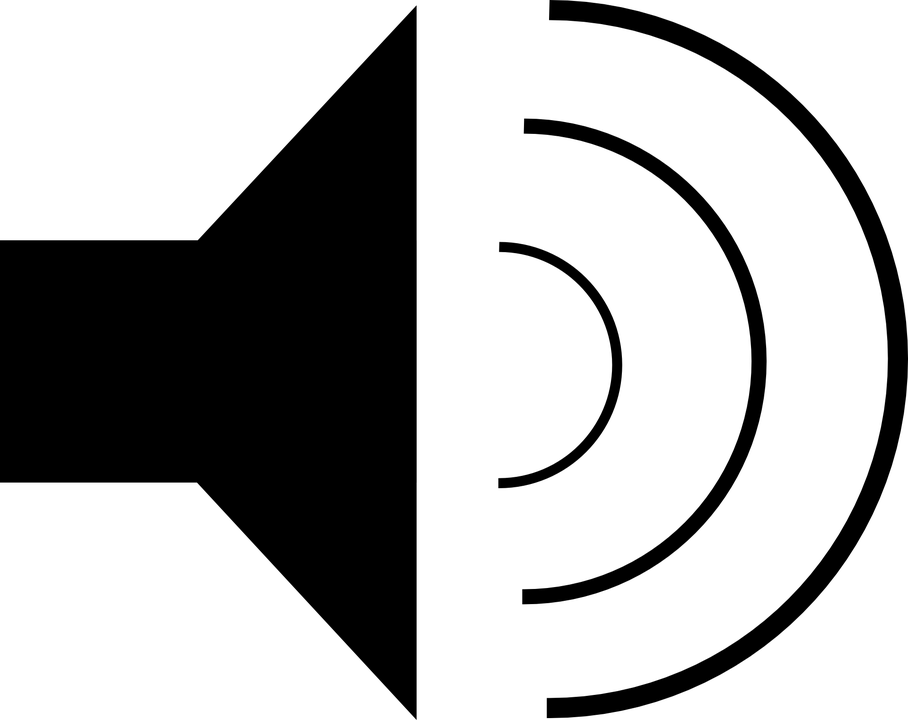 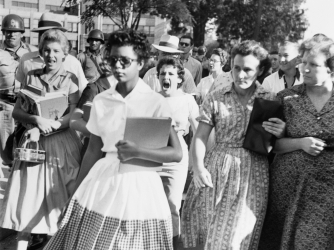 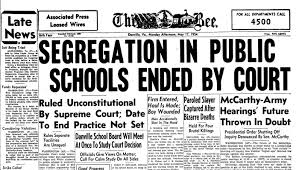 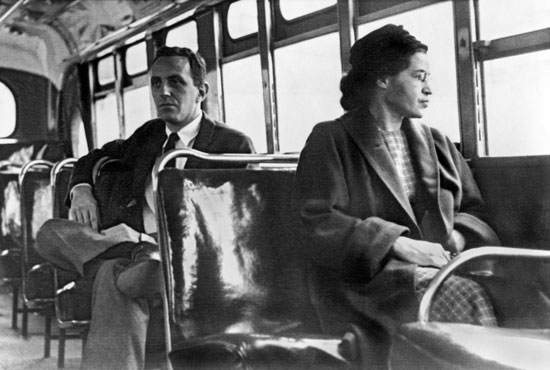 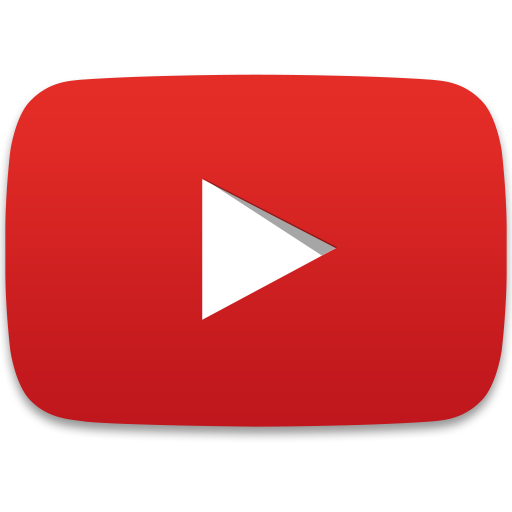 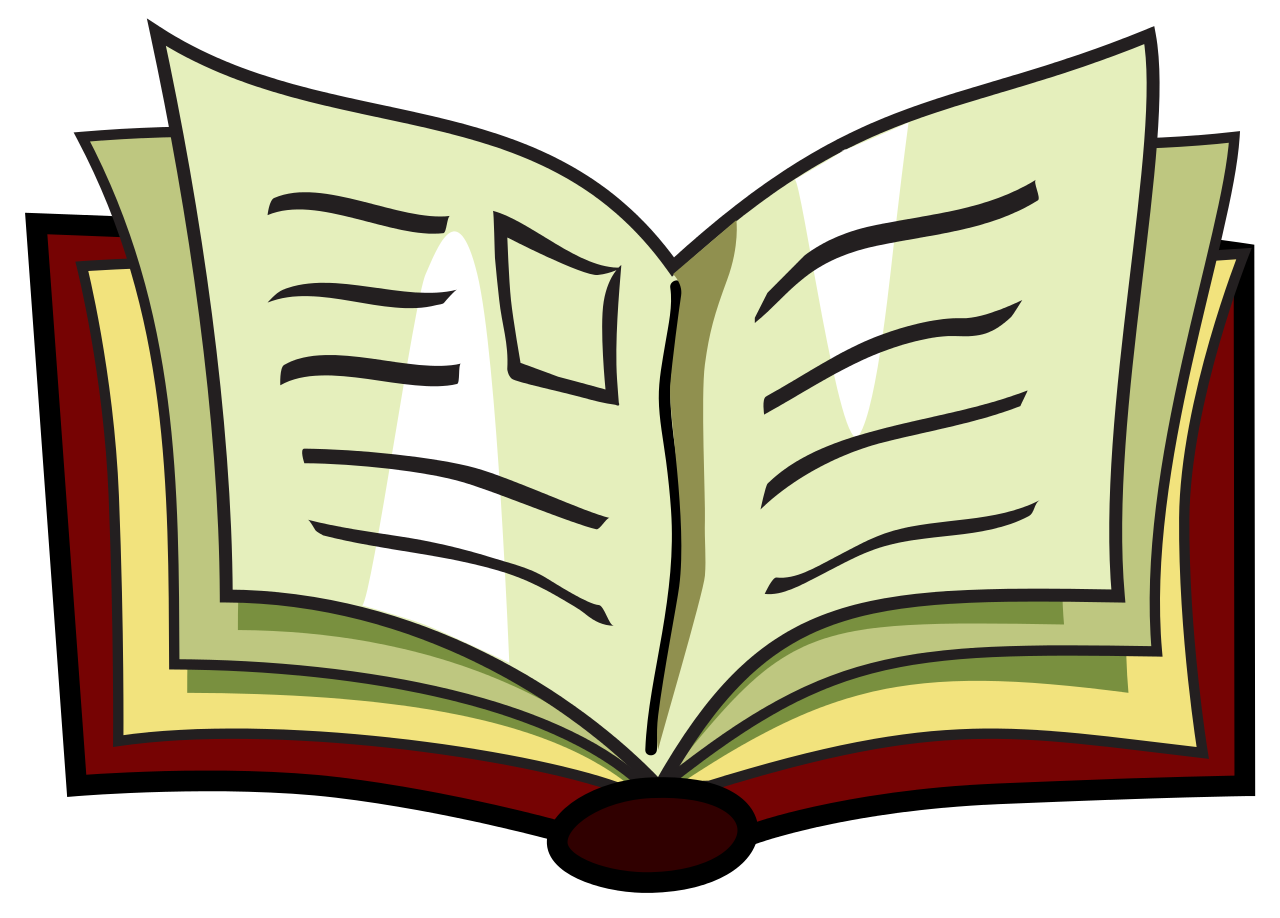 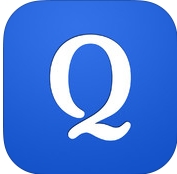 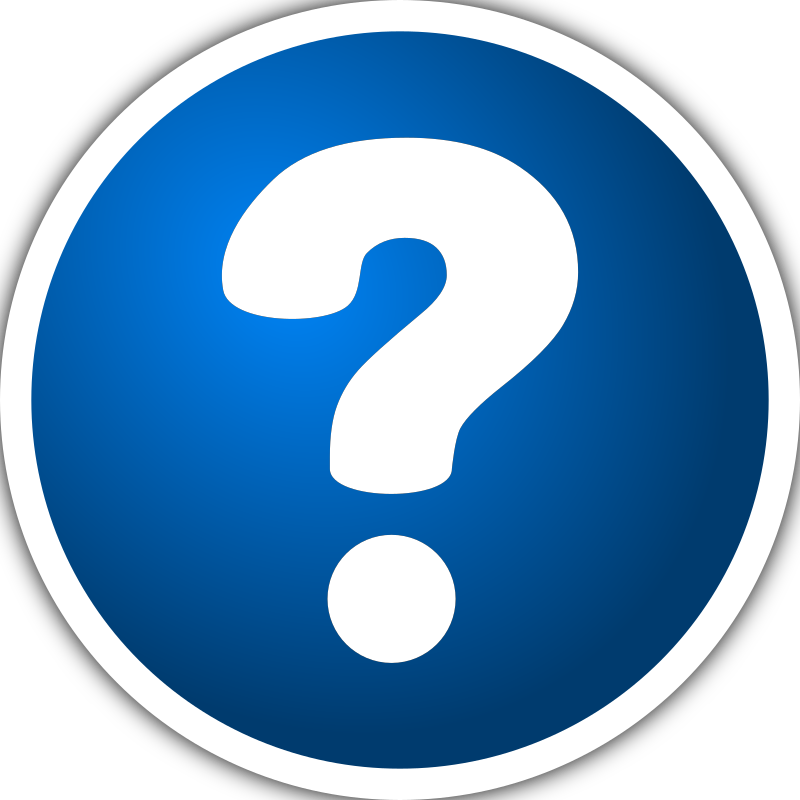 IGCSE Knowledge Organiser: Civil Rights 1945-74
The impact of Civil Rights Protests, 1960-74
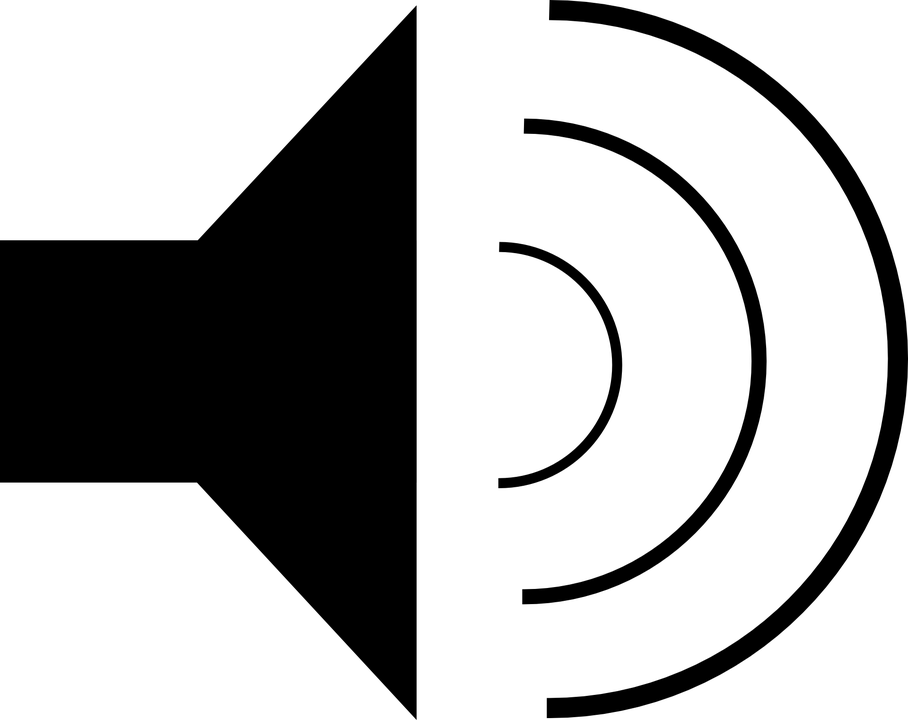 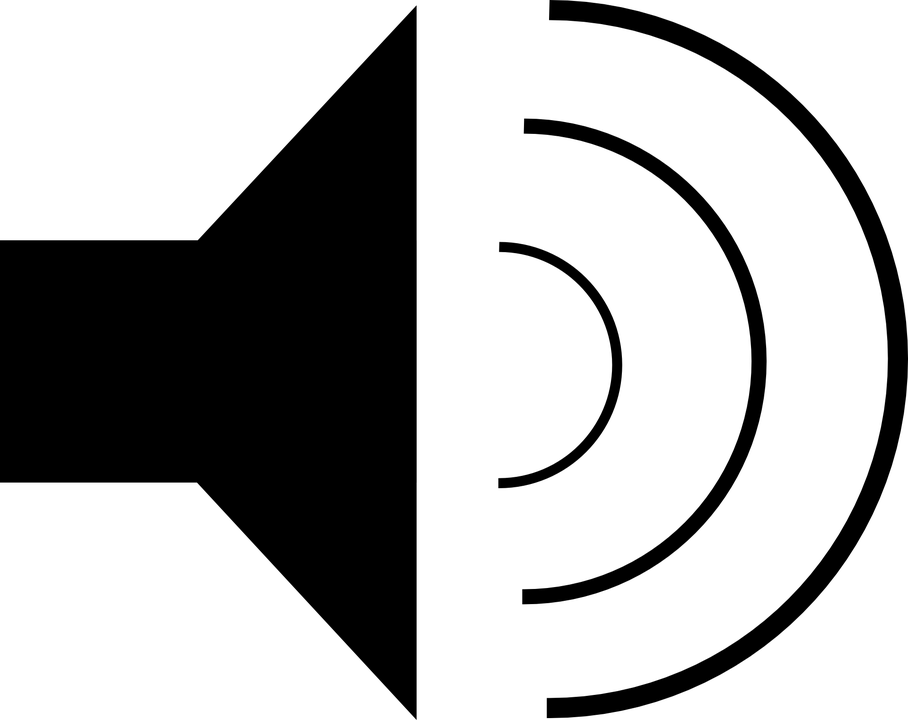 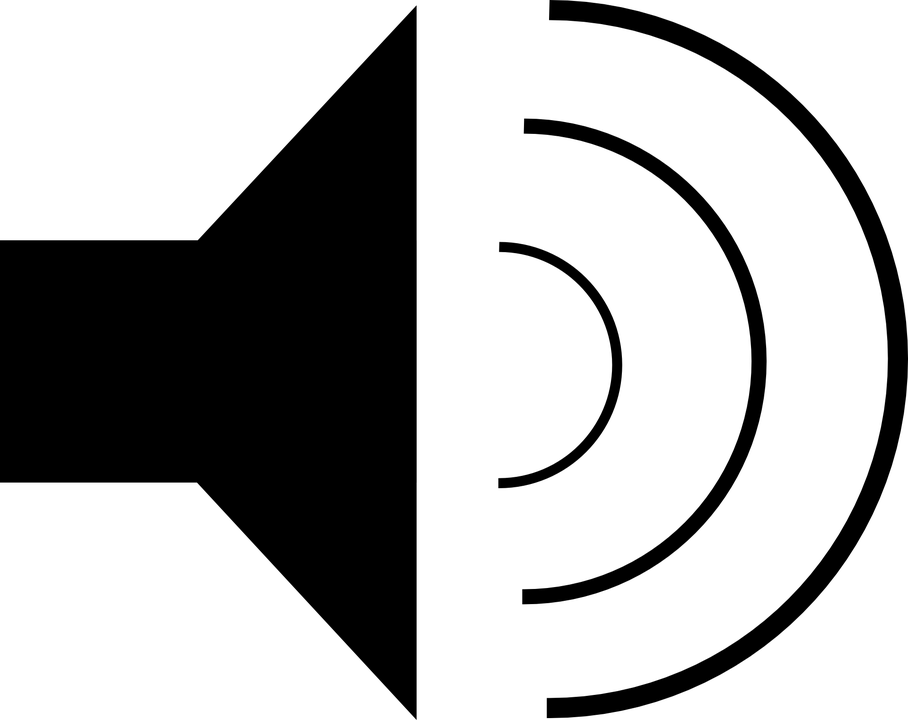 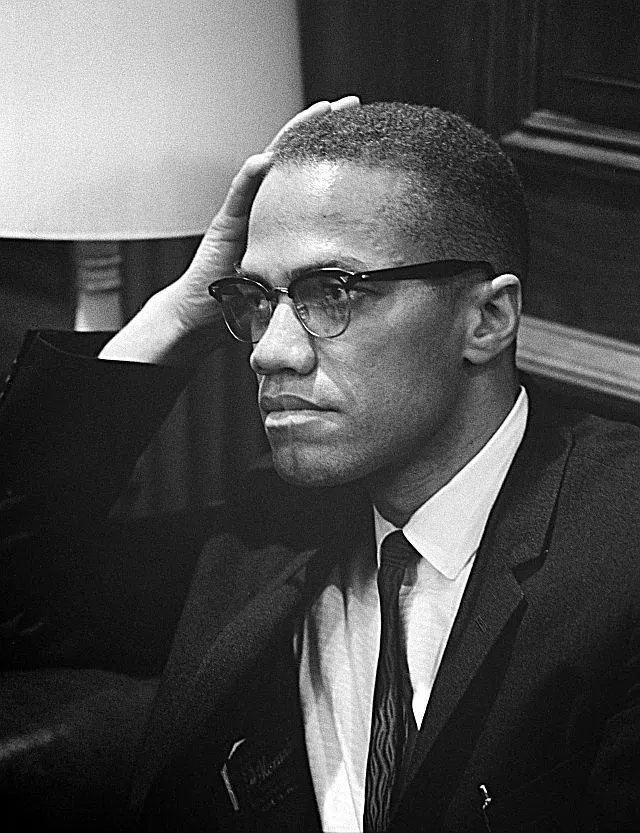 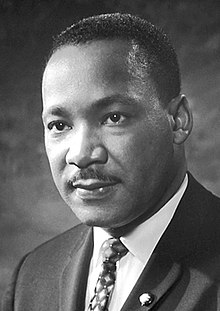 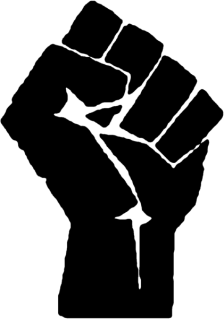 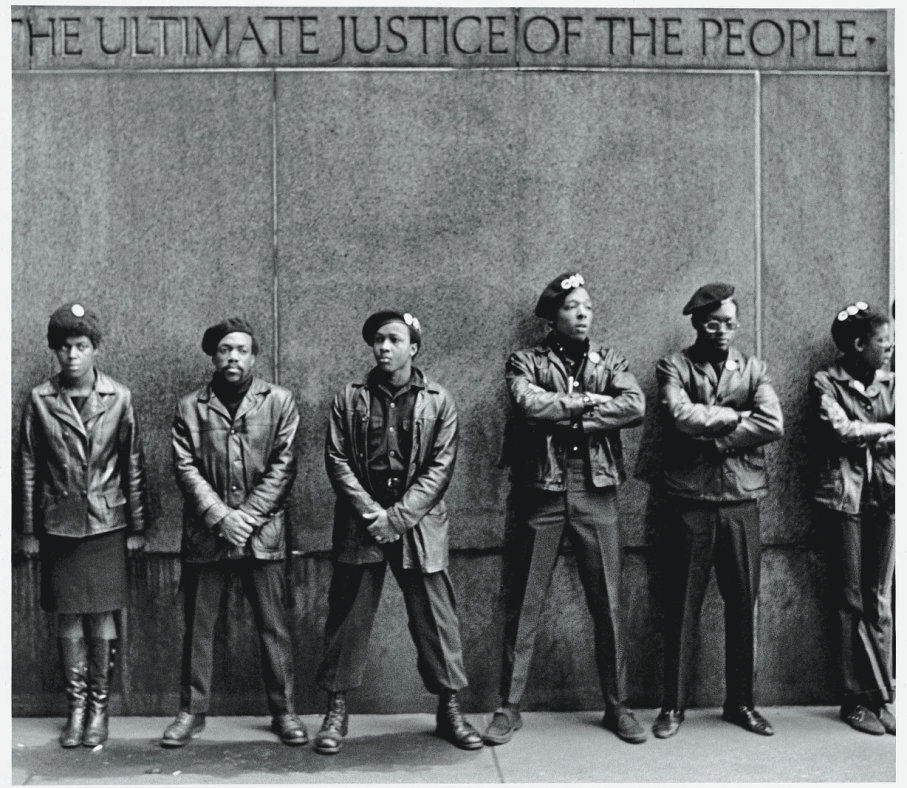 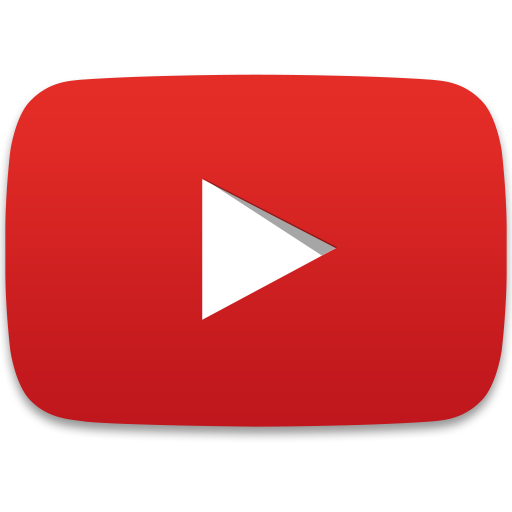 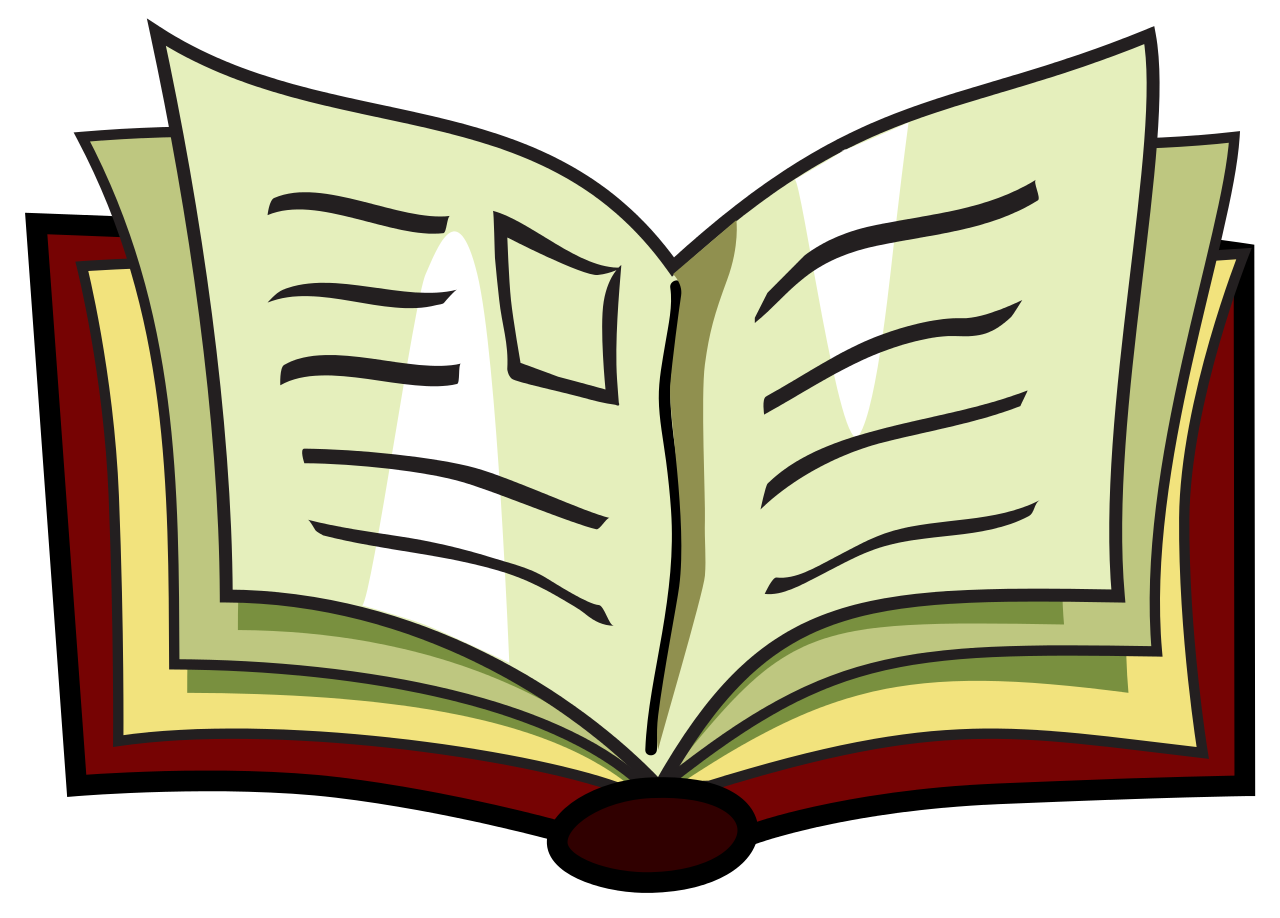 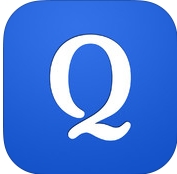 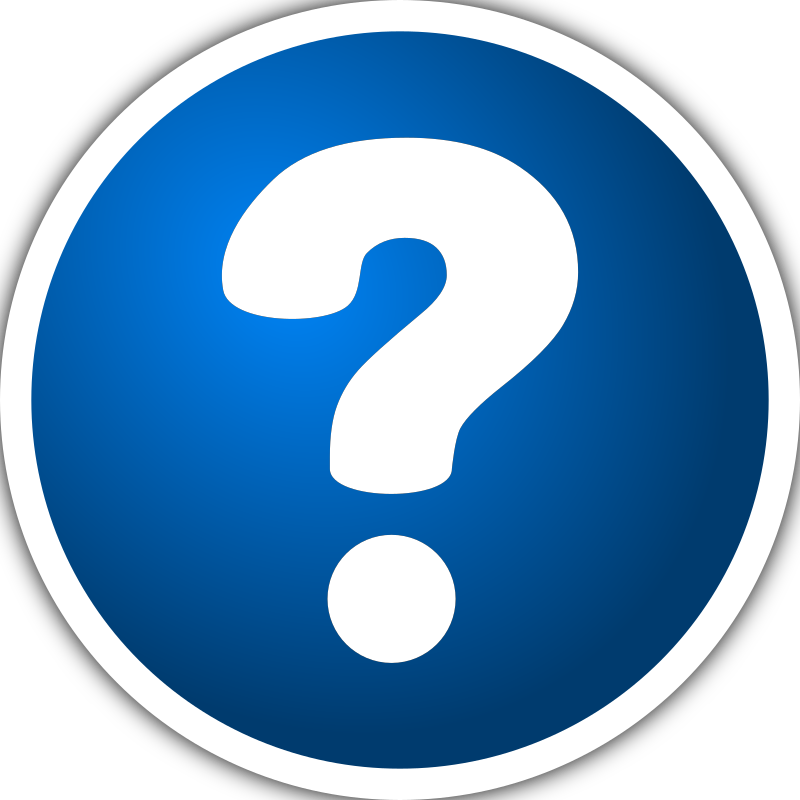 IGCSE Knowledge Organiser: Civil Rights 1945-74
Other Protest Movements
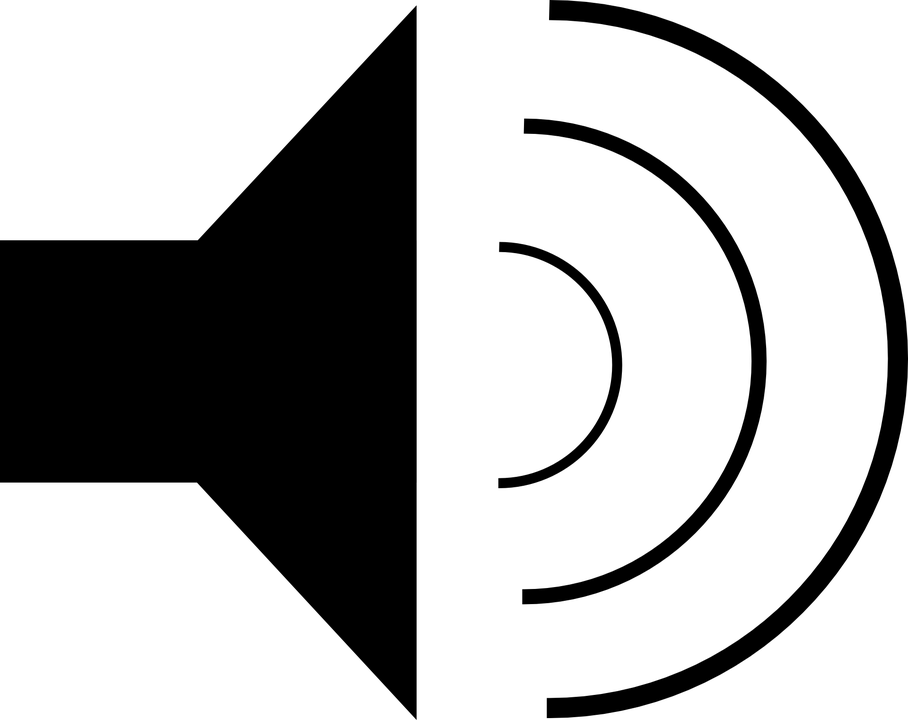 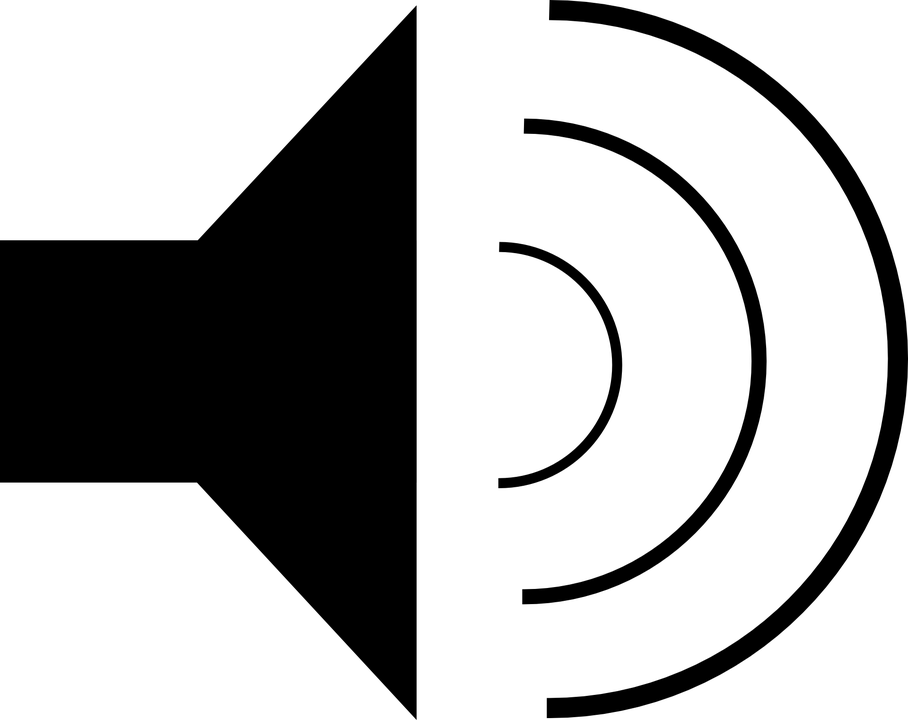 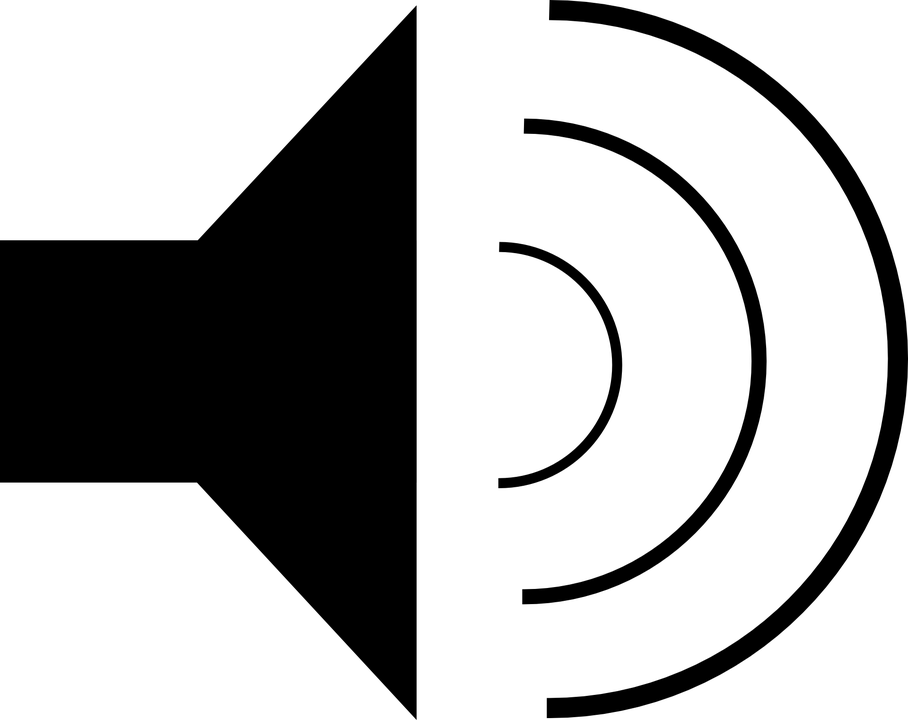 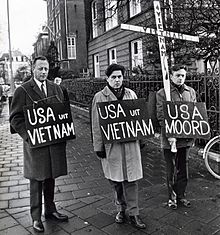 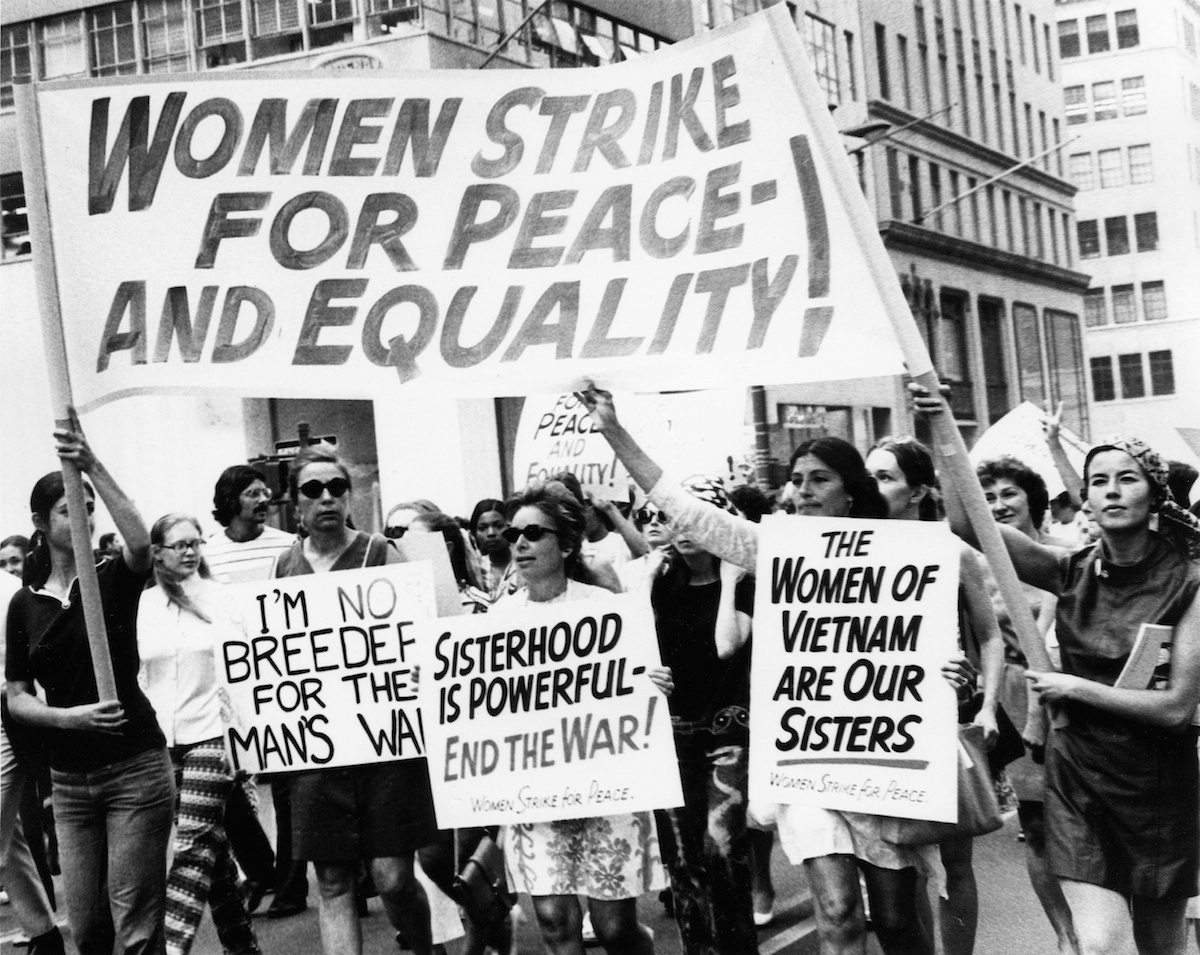 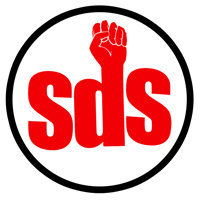